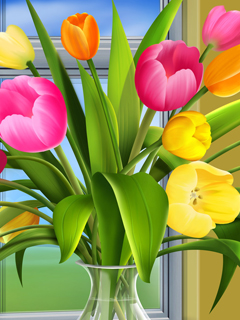 স্বাগতম
শুভেচ্ছা
মু. কাইছার উদ্দিন
সহকারি শিক্ষক
উজানটিয়া এ. এস. আলিম মাদরাসা
পেকুয়া,কক্সবাজার
মোবাইল নং ০১৮২৩-৭৬৩৯৮৭
আইডি নং ০৮,ব্যাচ নং-৫১
CPD On Digital Content,TQI-2
 ভেন্যুঃটিচার্চস ট্রেনিং কলেজ, চট্টগ্রাম।
ফিন্যান্স ও ব্যাংকিং
নবম শ্রেণি
সময়ঃ ৫০ মিনিট
ঝুঁকি
অনিশ্চয়তা
ঝুঁকি ও অনিশ্চয়তা
পাঠঃ ০১
অধ্যায়ঃ চার
পৃষ্টা নং ৩৬
এ অধ্যায় শেষে শিক্ষার্থীরাঃ-
১। ঝুঁকি কি বলতে পারবে।
২। অনিশ্চয়তা কি বলতে পারবে।
৩। ঝুঁকি ও অনিশ্চয়তার মধ্যে পার্থক্য বর্ণনা করতে পারবে।
৪। বিভিন্ন দৃষ্টিকোণ থেকে ঝুঁকির উৎস ব্যাখ্যা করতে পারবে।
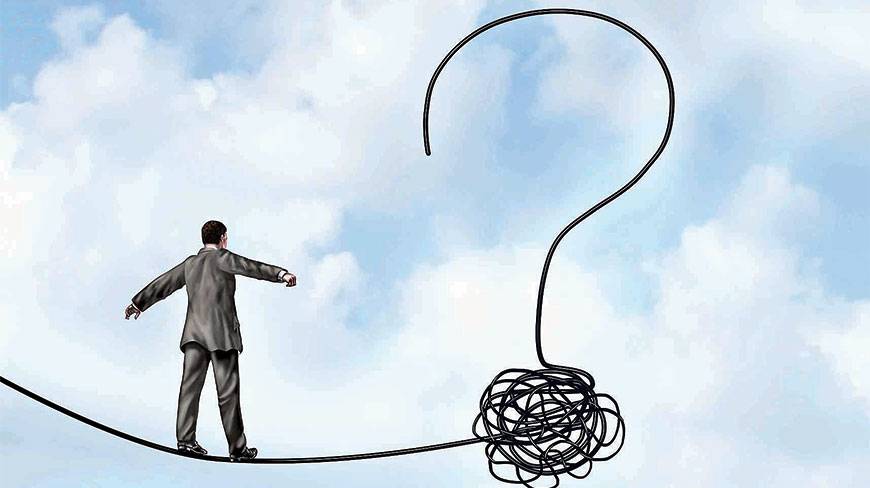 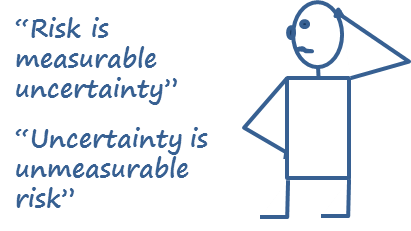 ঝুঁকি
কোন ক্ষতি বা খারাপ ঘটনা ঘটার সম্ভবানাই হল ঝুঁকি।
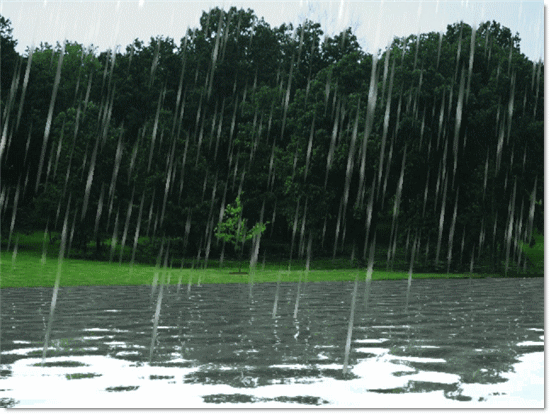 কোন ঘটনা ঘটার অনুমান করা না গেলে ,পরিমাপ করা না গেলে তাকে অনিশ্চয়তা বলে।
বৃষ্টি হওয়া নিশ্চিত কি?
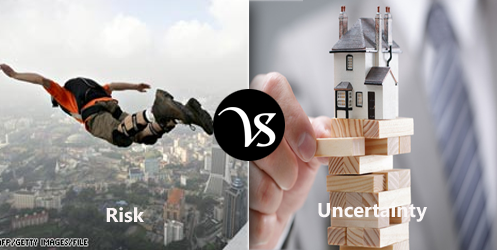 ঝুঁকি ও অনিশ্চয়তার মধ্যে পার্থক্য
ঝুঁকি
পার্থক্য
অনিশ্চয়তা
যা পরিমাপযোগ্য নয় বা অনুমান করা যায়না তাই অনিশ্চয়তা
যা পরিমাপযোগ্য বা অনুমান করা যায় তাই ঝুঁকি
সব ঝুঁকিই অনিশ্চয়তা
সব অনিশ্চয়তা ঝুঁকি নয়
অনিশ্চয়তার মধ্যে যা পরিমাপ করা যায় তাই ঝুঁকি
অনিশচয়তা অপরিমাপযোগ্য
উদাহরণঃ বিক্রয় কমে যাওয়া
উদাহরণঃ মৃত্যু
ঝুঁকির উৎস
ব্যবসা দৃষ্টিকোণ থেকে
বিনিয়োগকারীর দৃষ্টিকোণ থেকে
সুদ হারের ঝুঁকি
তারল্য ঝুঁকি
ব্যবসায়িক ঝুঁকি
আর্থিক ঝুঁকি
ব্যবসায়িক দৃষ্টিকোণ
ব্যবসায়িক ঝুকিঃ
পরিচালন ব্যয় পরিশোধে অক্ষমতার ঝুঁকি
স্থায়ী খরচ বহনে অক্ষমতা
চলতি ব্যয় বহনে ঝুঁকি
ব্যয় বহনে অভ্যন্তরীণ তহবিল অর্থায়নের ঝুঁকি
আর্থিক ঝুঁকিঃ

ঋণ মূলধনের পরিমান বেশি হওয়া
মুনাফা বন্টনের ঝুঁকি
দায় পরিশোধের অক্ষমতার ঝুঁকি
বিনিয়োগকারীর দৃষ্টিকোণ থেকে
সুদের হারের ঝুঁকিঃ
সুদের হারের পরিবর্তন হলে বিনিয়োগের মুল্য উঠা নামা করে। এতে বিনিয়োগকারীরা বাজারে বিনিয়োগ করা বন্ধ করে দেয়।
তারল্য ঝুঁকিঃ
শেয়ার, ডিবেঞ্চার,বন্ড ইত্যাদি নগদায়ন করতে তারল্য ঝুঁকির সৃষ্টি হয়। একমালিকানা ও অংশীদারি ব্যবসায়ের তারল্য ঝুঁকি বেশি। কারণ এসব প্রতিষ্টানের শেয়ার, বন্ড নগদায়ন করতে স্থাবর-অস্থাবর সম্পত্তি বিক্রয় করতে হয়।
দলীয় কাজঃ
ঝুঁকি ও আনিশ্চয়তার মধ্যে তিনটি পার্থক্য লিখ।
মুল্যায়নঃ
ঝুঁকি কি?
অনিশ্চয়তা কি?
ঝুঁকি ও অনিশ্চয়তার মধ্যে দুটি করে পার্থক্য লিখ
ব্যবসায়িক ঝুঁকি কি?
আর্থিক ঝুঁকি কাকে বলে?
তারল্য ঝুঁকি কি?
বাড়ির কাজঃ
১।ঝুঁকি ও অনিশ্চয়তার মধ্যে পার্থক্য লিখ।
২।ঝুঁকির উৎস সমুহ আলোচনা কর।
ধন্যবাদ
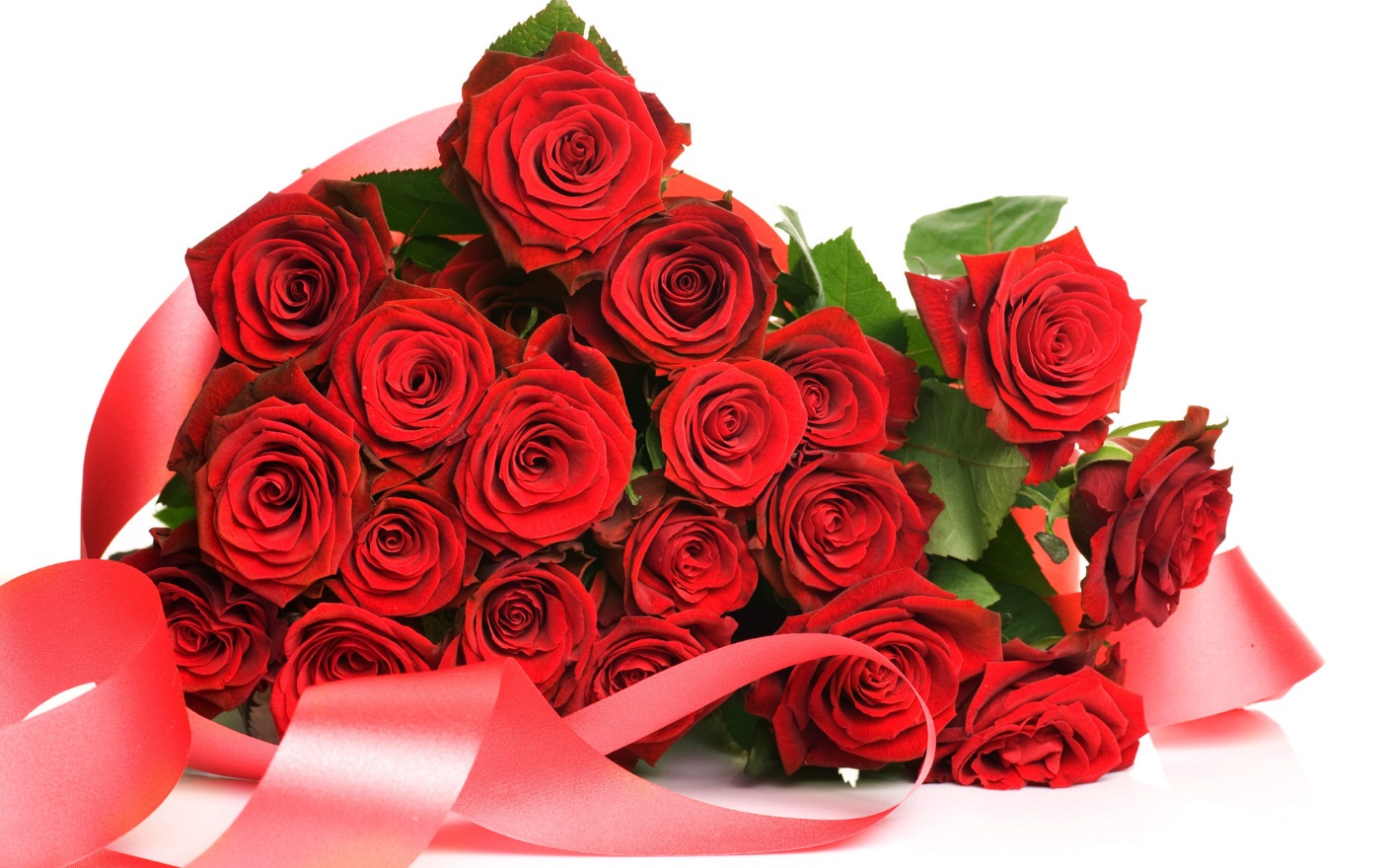